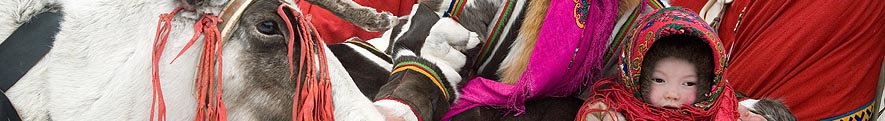 My dear north land
One Nenets
wears
winter coat
and walks well
with  white deer
in winter.
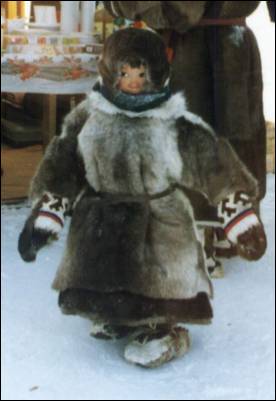